Строение клетки
Грибанова М.В. 
МБОУ СОШ №31 Мытищи
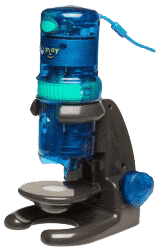 Тема: Строение клетки
Тип урока: изучение нового материала
Цель урока: сформировать представление о  строение клетки.  
Задачи: 
- сформировать понятия об оболочке, цитоплазме, ядре, вакуолях;
- продолжить формирование умения работать с микроскопом;
- научить обучающихся готовить микропрепарат кожицы
лука, находить основные части клетки на микропрепарате и таблице, схематически изображать строение клетки.
Планируемые результаты обучения:
Предметные: у обучающихся формируются понятия о строении клетки; обучающиеся учатся готовить микропрепарат чешуи кожицы лука, рассматривать его в микроскоп и схематически изображать строение клетки в тетради.
Метапредметные: обучающиеся учатся выполнять лабораторную работу по инструкции и оформлять её результаты.
Личностные: интерес к работе с лабораторным оборудованием и проведение простейших исследований способствуют формированию у обучающихся мотивации к познанию нового.
Основные понятия урока: клетка, клеточная мембрана, цитоплазма, генетический аппарат, ядро, хромосомы.
Деятельность обучающихся: приготовление микропрепарата и изучение его под микроскопом, схематическое изображение строения клетки в тетради, обсуждение результатов работы.
Перечень оборудования кабинета к уроку: таблицы: “Строение растительной клетки”, “Строение животной клетки”, световой микроскоп,  цифровой микроскоп,  ПК, интерактивная доска, проектор, презентация, предметные и покровные стёкла, препаровальная игла, пипетка, чашка петри, лук, элодея, вода, йод, фильтровальная бумага, УМК под руководством В.В. Пасечник издательства «Дрофа».
Ход урока:
I. Орг. момент
II.Актуализация знаний
III. Мотивация
IV. Изучение новой темы
VI. Закрепление
VII. Рефлексия
VIII. Итог
Домашнее задание
Д/з  §7 пересказ стр. 34-38
Задание № 27 стр. 20 в раб. тетради на печатной основе.